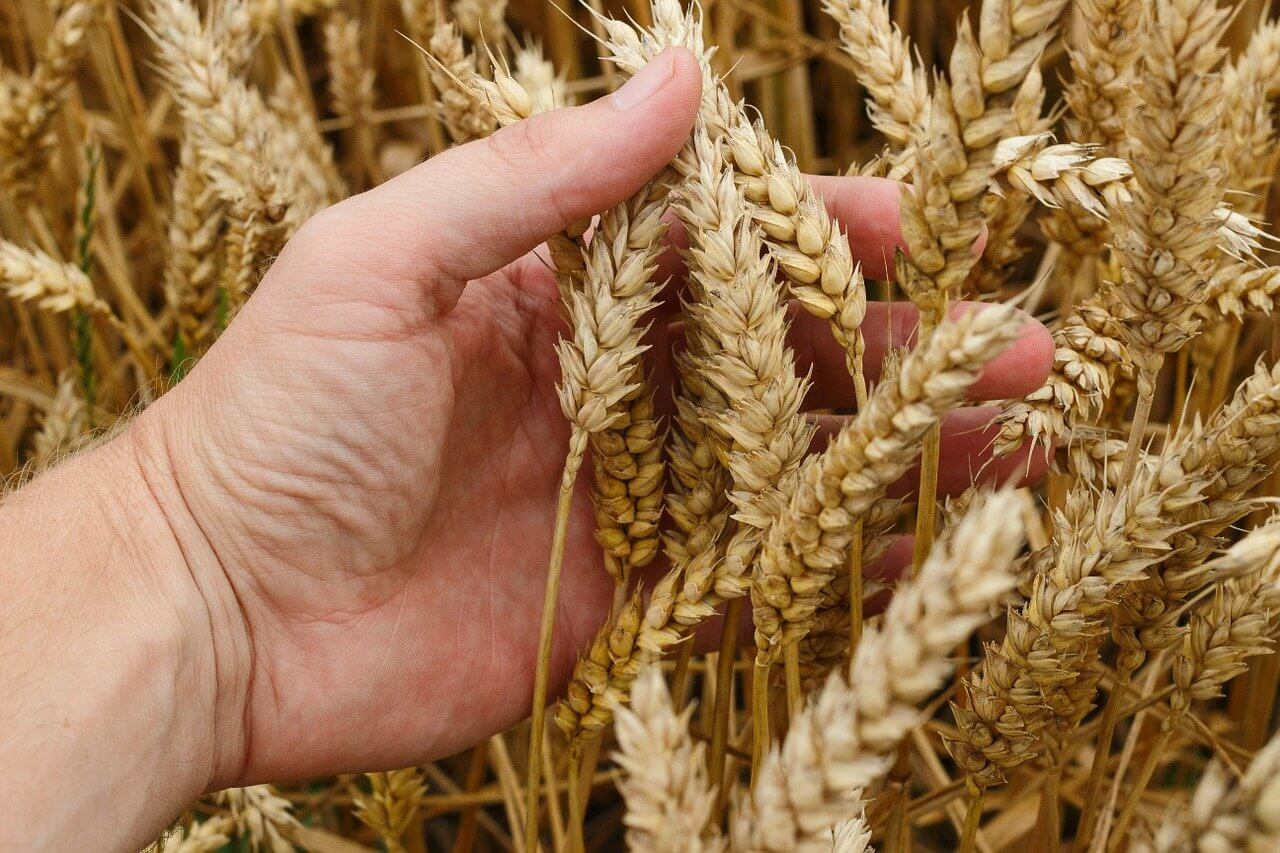 #3 The World Learns From God’s People
HARVEST
      TIME
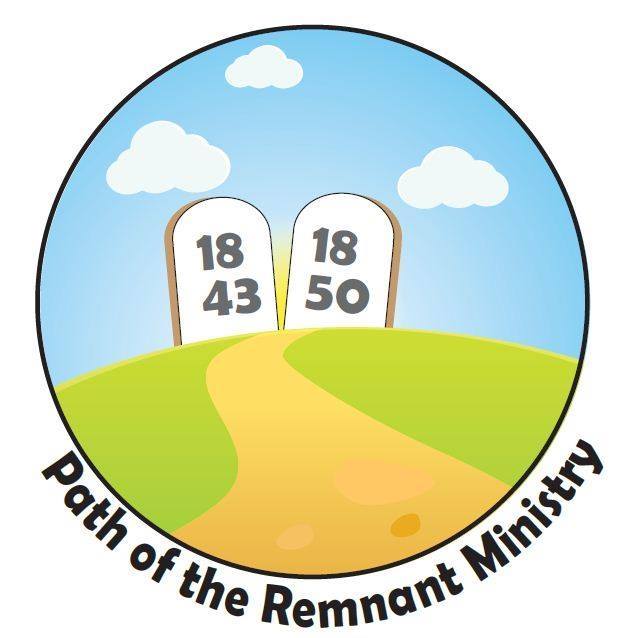 PATH OF THE REMNANT
MINISTRY
1
plough
LR

½ r ½ w
2A
3A
Gentiles
34ad
SL
Test
911
144K
F
1996
2nd Ad.
1989
COP
IK
F
1850
Dan 12:1
John   Jesus

ToE
plough
ER
LR
Harvest
Priests
MC
Sept/Oct
‘18
11/9
2019
1 TC
2014
IK
‘20
F
1996
2021
1989
911
F
‘16
‘09
‘12
IK
Birth:
John
Jesus
Time
setting
2520
Oct. 22
Jesus ╡ nature of kingdom
FOX
CNN
Baptism
John ╡ nature of kingdom

KN
KN
KS
Macedonia
Moses
KN
KS
KS
Ω
John
We'll start with a little review, what we covered in our previous presentation. We revised this understanding of half right and half wrong, remembering what Elder Jeff taught April last year. We showed how it had already been demonstrated to be incorrect before he presented it as we understood these wars by Pyrrhus and then into the World Wars. These differences between the history of success and a history of failure.
Italy
KN
KN
KS
Miller

WWII
KN
KS
KS
Jeff
Ω
WWIII
Panium
‘18
‘19
2
plough
LR

½ r ½ w
2A
3A
Gentiles
34ad
SL
Test
911
144K
F
1996
2nd Ad.
1989
COP
IK
F
1850
Dan 12:1
John   Jesus

ToE
plough
ER
LR
Harvest
Priests
MC
Sept/Oct
‘18
11/9
2019
1 TC
2014
IK
‘20
F
1996
2021
1989
911
F
‘16
‘09
‘12
IK
Birth:
John
Jesus
Time
setting
2520
Oct. 22
Jesus ╡ nature of kingdom
FOX
CNN
Baptism
John ╡ nature of kingdom

KN
KN
KS
Macedonia
Moses
We spoke how in the history of success the second messenger corrects the mistakes of the first. We began to introduce some of the logic our brethren are are sharing regarding mistakes in our present understanding. They use logic such as the following: if the First Angel equals the Third Angel and the First Angel has mistakes (example john), then the Third Angel has to have mistakes. So they're saying the first equals the third. So if the first doesn't understand the nature of the Kingdom, then the third must not understand the nature of the Kingdom.
KN
KS
KS
Ω
John
Italy
KN
KN
KS
Miller

WWII
KN
KS
KS
Jeff
Ω
WWIII
Panium
‘18
‘19
3
plough
LR

½ r ½ w
2A
3A
Gentiles
34ad
SL
Test
911
144K
F
1996
2nd Ad.
1989
COP
IK
F
1850
Dan 12:1
John   Jesus

ToE
plough
ER
LR
Harvest
Priests
MC
Sept/Oct
‘18
11/9
2019
1 TC
2014
IK
‘20
F
1996
2021
1989
911
F
‘16
‘09
‘12
IK
Birth:
John
Jesus
Time
setting
2520
Oct. 22
Jesus ╡ nature of kingdom
FOX
CNN
Baptism
John ╡ nature of kingdom

KN
KN
KS
Macedonia
Moses
We began to plot that on our reform lines to actually see first of all is there ever any line of evidence for that. And secondly remembering to actually plot them correctly in the first place. So if they're doing this structure first equals a third, to some degree they're already having to accept the idea that the second has a true message, the second is not half wrong. Because they're saying that this is a structure, the first and the third. And if they want to say there's mistakes in the second, they'll have to go to the end of ancient Israel and prove that, they'll have to prove that in the leadership and message of Christ which they know they cannot do. So they make this structure of the first and third having errors.
KN
KS
KS
Ω
John
Italy
KN
KN
KS
Miller

WWII
KN
KS
KS
Jeff
Ω
WWIII
Panium
‘18
‘19
4
plough
LR

½ r ½ w
2A
3A
Gentiles
34ad
SL
Test
911
144K
F
1996
2nd Ad.
1989
COP
IK
F
1850
Dan 12:1
John   Jesus

ToE
plough
ER
LR
Harvest
Priests
MC
Sept/Oct
‘18
11/9
2019
1 TC
2014
IK
‘20
F
1996
2021
1989
911
F
‘16
‘09
‘12
IK
Birth:
John
Jesus
Time
setting
2520
Oct. 22
Jesus ╡ nature of kingdom
FOX
CNN
Baptism
John ╡ nature of kingdom

KN
KN
KS
Macedonia
Moses
KN
KS
KS
Ω
John
So we went to our reform line and plotted these angels. If you're going to do the First (1989), Second angel (9/11), and then the Third Angel starting in 2014, that's one thing. You could say, mistakes, mistakes. The problem is that's not the correct structure of the Angels. Both of them arrive at 9/11 second and third and then they run concurrently. So you have to build the argument that all of the Angels for the whole of the reform line through the shut door do not understand the nature of the Kingdom.
Italy
KN
KN
KS
Miller

WWII
KN
KS
KS
Jeff
Ω
WWIII
Panium
‘18
‘19
5
plough
LR

½ r ½ w
2A
3A
Gentiles
34ad
SL
Test
911
144K
F
1996
2nd Ad.
1989
COP
IK
F
1850
Dan 12:1
John   Jesus

ToE
plough
ER
LR
Harvest
Priests
MC
Sept/Oct
‘18
11/9
2019
1 TC
2014
IK
‘20
F
1996
2021
1989
911
F
‘16
‘09
‘12
IK
Birth:
John
Jesus
Time
setting
2520
Oct. 22
Jesus ╡ nature of kingdom
FOX
CNN
Baptism
John ╡ nature of kingdom

KN
KN
KS
Macedonia
Moses
KN
KS
KS
Ω
John
But anyone intellectually honest will understand they can't do that with the second. Then you have a problem where the Second Angel had an accurate view of the Kingdom and the third an inaccurate while they're running through the same history, the same point in time, so they would need to explain that dynamic. How you could have two angels running together one understands and one doesn't.
Italy
KN
KN
KS
Miller

WWII
KN
KS
KS
Jeff
Ω
WWIII
Panium
‘18
‘19
6
plough
LR

½ r ½ w
2A
3A
Gentiles
34ad
SL
Test
911
144K
F
1996
2nd Ad.
1989
COP
IK
F
1850
Dan 12:1
John   Jesus

ToE
plough
ER
LR
Harvest
Priests
MC
Sept/Oct
‘18
11/9
2019
1 TC
2014
IK
‘20
F
1996
2021
1989
911
F
‘16
‘09
‘12
IK
Birth:
John
Jesus
Time
setting
2520
Oct. 22
Jesus ╡ nature of kingdom
FOX
CNN
Baptism
John ╡ nature of kingdom

KN
KN
KS
Macedonia
Moses
KN
KS
KS
Ω
John
The other problem is then you would need to take this to the line at 144,000 and they would need strong evidence to not take that dynamic here. And if these angels the second and the third begin at 9/11 whether you're looking at the priests or the 144,000 and if they both begin here on the line of the 144,000, they run all the way to the close of probation. So you have to build the argument that the Third Angel is wrong all the way to Daniel 12:1 and that message is not corrected.
Italy
KN
KN
KS
Miller

WWII
KN
KS
KS
Jeff
Ω
WWIII
Panium
‘18
‘19
7
ToE
LR
Moral Maj.
plough
MC
Sept/Oct
‘18
10
F
1996
2021
1979
1989
911
2019
2014
‘16
Jerry Falwell
M. Moore “Roger & Me”
A.O.C. Oct. 13, 1989
FOX
CNN
Harvest
plough
10
=
Sept/Oct
‘18
2004
2021
COP
2019
2014
SL
‘12
‘16
LC

M Moore
Fah. 9/11	
G. Bush imposter   

9/11 – used excuse for Iraq War           

Iraq War  - illegal   
Conservatives                            enact SL
M. Moore
L

P


liberals                                     Nethinims
The Trump Prophecy
Trump is Cyrus
God’s anointed
*2014 catalyst  
*Trump illegally  
   --Dictator  
   --Last President  
-  --Hitler  
   --Nov.9  
        9-11   11-9  
I wanted us to consider why people are saying this. Just over 18 months ago no one would have made any of these claims, none of these discussions in our chat groups would have taken place. So what happened in our movement? We understood that in the Midnight Cry we began to discuss the ploughing of the Nethinims, this history (2014).  And we understood it by comparing and contrasting it with two histories, the ploughing of the priests and the Latter Rain of the priests.
8
ToE
LR
Moral Maj.
plough
MC
Sept/Oct
‘18
10
F
1996
2021
1979
1989
911
2019
2014
‘16
Jerry Falwell
M. Moore “Roger & Me”
A.O.C. Oct. 13, 1989
FOX
CNN
Harvest
plough
10
=
Sept/Oct
‘18
2004
2021
COP
2019
2014
SL
‘12
‘16
LC

M Moore
Fah. 9/11	
G. Bush imposter   

9/11 – used excuse for Iraq War           

Iraq War  - illegal   
Conservatives                            enact SL
M. Moore
L

P


liberals                                     Nethinims
The Trump Prophecy
Trump is Cyrus
God’s anointed
*2014 catalyst  
*Trump illegally  
   --Dictator  
   --Last President  
-  --Hitler  
   --Nov.9  
        9-11   11-9  
Ploughing and ploughing, so you can do that compare and contrast; 2014 to 2019 one dispensation, so you can build that compare and contrast. When we did that, we saw that they must have this new history leading to the time of the end. When it leads to the time of the end you have the arrival of a messenger, he's going to have an increase of knowledge and it will be formalized. The individual doing this work is Michael Moore; in 2004 he releases Fahrenheit 9/11 and begins to wake up the world with a prophetically consistent message.
9
ToE
LR
Moral Maj.
plough
MC
Sept/Oct
‘18
10
F
1996
2021
1979
1989
911
2019
2014
‘16
Jerry Falwell
M. Moore “Roger & Me”
A.O.C. Oct. 13, 1989
FOX
CNN
Harvest
plough
10
=
Sept/Oct
‘18
2004
2021
COP
2019
2014
SL
‘12
‘16
LC

M Moore
Fah. 9/11	
G. Bush imposter   

9/11 – used excuse for Iraq War           

Iraq War  - illegal   
Conservatives                            enact SL
M. Moore
L

C


liberals                                     Nethinims
The Trump Prophecy
Trump is Cyrus
God’s anointed
*2014 catalyst  
*Trump illegally  
   --Dictator  
   --Last President  
-  --Hitler  
   --Nov.9  
        9-11   11-9  
Then in 2014 he sees the beginning of a process, we would call it Boston, it's the beginning of a swelling. Internally that beginning leads to the Midnight Cry. Externally if you look at the movement under Donald Trump you can also see that it began in 2014.
10
ToE
LR
Moral Maj.
plough
MC
Sept/Oct
‘18
10
F
1996
2021
1979
1989
911
2019
2014
‘16
Jerry Falwell
M. Moore “Roger & Me”
A.O.C. Oct. 13, 1989
FOX
CNN
Harvest
plough
10
=
Sept/Oct
‘18
2004
2021
COP
2019
2014
SL
‘12
‘16
LC

M Moore
Fah. 9/11	
G. Bush imposter   

9/11 – used excuse for Iraq War           

Iraq War  - illegal   
Conservatives                            enact SL
M. Moore
L

C


liberals                                     Nethinims
The Trump Prophecy
Trump is Cyrus
God’s anointed
*2014 catalyst  
*Trump illegally  
   --Dictator  
   --Last President  
-  --Hitler  
   --Nov.9  
        9-11   11-9  
And in 2018 the same two months that our Midnight Cry is being presented, he gives another prophetically accurate message, this for the benefit of the world. So you have at their formalization, there's these two different streams, we summarize them by calling them conservative or liberal. Michael Moore becomes this liberal stream. And the conservative Protestants at that same point in time have their own message that is not in agreement with prophecy. They say Trump is God's anointed.
11
ToE
LR
Moral Maj.
plough
MC
Sept/Oct
‘18
10
F
1996
2021
1979
1989
911
2019
2014
‘16
Jerry Falwell
M. Moore “Roger & Me”
A.O.C. Oct. 13, 1989
FOX
CNN
Harvest
plough
10
=
Sept/Oct
‘18
2004
2021
COP
2019
2014
SL
‘12
‘16
LC

M Moore
Fah. 9/11	
G. Bush imposter   

9/11 – used excuse for Iraq War           

Iraq War  - illegal   
Conservatives                            enact SL
M. Moore
L

C


liberals                                     Nethinims
The Trump Prophecy
Trump is Cyrus
God’s anointed
*2014 catalyst  
*Trump illegally  
   --Dictator  
   --Last President  
-  --Hitler  
   --Nov.9  
        9-11   11-9  
So in they're ploughing history they have these two sides develop: Trump's America, that structure and this liberal movement. Just like in the ploughing in Adventism you have the Adventist structure, it's conservative and you have this movement.
12
ToE
LR
Moral Maj.
plough
MC
Sept/Oct
‘18
10
F
1996
2021
1979
1989
911
2019
2014
‘16
Jerry Falwell
M. Moore “Roger & Me”
A.O.C. Oct. 13, 1989
FOX
CNN
Harvest
plough
10
=
Sept/Oct
‘18
2004
2021
COP
2019
2014
SL
‘12
‘16
LC

M Moore
Fah. 9/11	
G. Bush imposter   

9/11 – used excuse for Iraq War           

Iraq War  - illegal   
Conservatives                            enact SL
M. Moore
L

C


liberals                                     Nethinims
The Trump Prophecy
Trump is Cyrus
God’s anointed
*2014 catalyst  
*Trump illegally  
   --Dictator  
   --Last President  
-  --Hitler  
   --Nov.9  
        9-11   11-9  
Then last year as this was presented, we faced increasing opposition from those who did not believe in this message of two streams. You could call them roughly Jeff's disciples, like John's disciples, don't understand, don't accept. So you see what we found increasing opposition, so we bring more and more logic and we become more and more firm on our position. So we're quite strong in the presentation of this message as we see people's rejection.
13
ToE
LR
Moral Maj.
plough
MC
Sept/Oct
‘18
10
F
1996
2021
1979
1989
911
2019
2014
‘16
Jerry Falwell
M. Moore “Roger & Me”
A.O.C. Oct. 13, 1989
FOX
CNN
Harvest
plough
10
=
Sept/Oct
‘18
2004
2021
COP
2019
2014
SL
‘12
‘16
LC

M Moore
Fah. 9/11	
G. Bush imposter   

9/11 – used excuse for Iraq War           

Iraq War  - illegal   
Conservatives                            enact SL
M. Moore
L

C


liberals                                     Nethinims
The Trump Prophecy
Trump is Cyrus
God’s anointed
*2014 catalyst  
*Trump illegally  
   --Dictator  
   --Last President  
-  --Hitler  
   --Nov.9  
        9-11   11-9  
One of the reasons that this study developed to where we see the moral majority, all of these threads, is that because of the opposition from conservatives we had to make statements such as, all of those conservatives rejected their First Angel: Michael Moore, they will not be benefited by the Second Angel nor will they be benefited by the Loud Cry. All that we've done is made an application of what Ellen White says about Millerite history, we've applied that to the model of agriculture for the world.
14
ToE
LR
Moral Maj.
plough
MC
Sept/Oct
‘18
10
F
1996
2021
1979
1989
911
2019
2014
‘16
Jerry Falwell
M. Moore “Roger & Me”
A.O.C. Oct. 13, 1989
FOX
CNN
Harvest
plough
10
=
Sept/Oct
‘18
2004
2021
COP
2019
2014
SL
‘12
‘16
LC

M Moore
Fah. 9/11	
G. Bush imposter   

9/11 – used excuse for Iraq War           

Iraq War  - illegal   
Conservatives                            enact SL
M. Moore
L

C


liberals                                     Nethinims
The Trump Prophecy
Trump is Cyrus
God’s anointed
*2014 catalyst  
*Trump illegally  
   --Dictator  
   --Last President  
-  --Hitler  
   --Nov.9  
        9-11   11-9  
If they're on the wrong side of 2019 they'll be on the wrong side of 2021, and at the Loud Cry they won't come out of Babylon. So we're quite emphatic about these two groups. And again, I said there's good conservative Protestants in America who are being educated, who are not supporting Trump. But speaking as a movement those conservative Protestants are not on the right side in the ploughing, therefore they cannot be on the right side at the Sunday law. Those who enter into this movement will come from this liberal faction, that liberal movement.
15
ToE
LR
Moral Maj.
plough
MC
Sept/Oct
‘18
10
F
1996
2021
1979
1989
911
2019
2014
‘16
Jerry Falwell
M. Moore “Roger & Me”
A.O.C. Oct. 13, 1989
FOX
CNN
Harvest
plough
10
=
Sept/Oct
‘18
2004
2021
COP
2019
2014
SL
‘12
‘16
LC

M Moore
Fah. 9/11	
G. Bush imposter   

9/11 – used excuse for Iraq War           

Iraq War  - illegal   
Conservatives                            enact SL
M. Moore
L

C


liberals                                     Nethinims
The Trump Prophecy
Trump is Cyrus
God’s anointed
*2014 catalyst  
*Trump illegally  
   --Dictator  
   --Last President  
-  --Hitler  
   --Nov.9  
        9-11   11-9  
So this is all I believe accurate, the reason I believe it's accurate is it fits all of our methodology, line upon line, compare and contrast, repeating patterns. If we have any faith in our methodology that's watertight. 

But it’s led people to have questions. I had a conversation with someone recently, I won't give their name. It's a private conversation we had in good faith; it was with a dear friend of mine. So I do not mean to disparage them in any way.
16
ToE
LR
Moral Maj.
plough
MC
Sept/Oct
‘18
10
F
1996
2021
1979
1989
911
2019
2014
‘16
Jerry Falwell
M. Moore “Roger & Me”
A.O.C. Oct. 13, 1989
FOX
CNN
Harvest
plough
10
=
Sept/Oct
‘18
2004
2021
COP
2019
2014
SL
‘12
‘16
LC

M Moore
Fah. 9/11	
G. Bush imposter   

9/11 – used excuse for Iraq War           

Iraq War  - illegal   
Conservatives                            enact SL
M. Moore
L

C


liberals                                     Nethinims
The Trump Prophecy
Trump is Cyrus
God’s anointed
*2014 catalyst  
*Trump illegally  
   --Dictator  
   --Last President  
-  --Hitler  
   --Nov.9  
        9-11   11-9  
But I want us to see the thinking that is developing in some corners. This person wrote to me the following: if our test is equality, God is not like those conservative evangelicals. Back in 1888 history the National Reform Movement wanted to force people to keep Sunday. So people had to go against it because it was against the law of liberty. So they've gone to 1888 and they said this is the Sunday law and the National Reform Movement wants to enforce Sunday keeping.
SL
1888
17
ToE
LR
Moral Maj.
plough
MC
Sept/Oct
‘18
10
F
1996
2021
1979
1989
911
2019
2014
‘16
Jerry Falwell
M. Moore “Roger & Me”
A.O.C. Oct. 13, 1989
FOX
CNN
Harvest
plough
10
=
Sept/Oct
‘18
2004
2021
COP
2019
2014
SL
‘12
‘16
LC

M Moore
Fah. 9/11	
G. Bush imposter   

9/11 – used excuse for Iraq War           

Iraq War  - illegal   
Conservatives                            enact SL
M. Moore
L

C


liberals                                     Nethinims
The Trump Prophecy
Trump is Cyrus
God’s anointed
*2014 catalyst  
*Trump illegally  
   --Dictator  
   --Last President  
-  --Hitler  
   --Nov.9  
        9-11   11-9  
The test in that time is Saturday / Sunday and to be on the true side you need to believe in liberty. So the whole framework of what is being said is all about liberty, freedom. So if that was a test of a past dispensation what is the test in this dispensation? We will go to a fractal level and say 2014, this is the test of equality. So if we really believe in freedom why in our history would we agitate the issue of the Sabbath or make it a test?
SL
1888
=
2014
Liberty
18
ToE
LR
Moral Maj.
plough
MC
Sept/Oct
‘18
10
F
1996
2021
1979
1989
911
2019
2014
‘16
Jerry Falwell
M. Moore “Roger & Me”
A.O.C. Oct. 13, 1989
FOX
CNN
Harvest
plough
10
=
Sept/Oct
‘18
2004
2021
COP
2019
2014
SL
‘12
‘16
LC

M Moore
Fah. 9/11	
G. Bush imposter   

9/11 – used excuse for Iraq War           

Iraq War  - illegal   
Conservatives                            enact SL
M. Moore
L

C


liberals                                     Nethinims
The Trump Prophecy
Trump is Cyrus
God’s anointed
*2014 catalyst  
*Trump illegally  
   --Dictator  
   --Last President  
-  --Hitler  
   --Nov.9  
        9-11   11-9  
The summary of those thoughts are the following: whatever we want to do the Sabbath is good advice but we're about to go to the Levites and then Nethinims. If we believe in liberty, then we should not act like the National Reform Movement. The National Reform Movement said you all have to keep Sunday under punishment. We go to Levites in the world, their test is equality, let's say this good Nethinim is passing the test of equality, aren't we like the National Reform Movement if we say to them you have to keep the Sabbath or we won't baptize you. And we all know if this movement won't baptize you, it's a death sentence because you have not entered into the kingdom of God.
SL
1888
=
2014
Liberty
19
ToE
LR
Moral Maj.
plough
MC
Sept/Oct
‘18
10
F
1996
2021
1979
1989
911
2019
2014
‘16
Jerry Falwell
M. Moore “Roger & Me”
A.O.C. Oct. 13, 1989
FOX
CNN
Harvest
plough
10
=
Sept/Oct
‘18
2004
2021
COP
2019
2014
SL
‘12
‘16
LC

M Moore
Fah. 9/11	
G. Bush imposter   

9/11 – used excuse for Iraq War           

Iraq War  - illegal   
Conservatives                            enact SL
M. Moore
L

C


liberals                                     Nethinims
The Trump Prophecy
Trump is Cyrus
God’s anointed
*2014 catalyst  
*Trump illegally  
   --Dictator  
   --Last President  
-  --Hitler  
   --Nov.9  
        9-11   11-9  
So we are making the Sabbath a test by forcing it on people. You can't enter into God's kingdom breaking the Sabbath. So now we're acting like conservative Protestants, violating people's individual liberty to keep or not keep whatever day they choose.
SL
1888
=
2014
Liberty
20
ToE
LR
Moral Maj.
plough
MC
Sept/Oct
‘18
10
F
1996
2021
1979
1989
911
2019
2014
‘16
Jerry Falwell
M. Moore “Roger & Me”
A.O.C. Oct. 13, 1989
FOX
CNN
Harvest
plough
10
=
Sept/Oct
‘18
2004
2021
COP
2019
2014
SL
‘12
‘16
LC

M Moore
Fah. 9/11	
G. Bush imposter   

9/11 – used excuse for Iraq War           

Iraq War  - illegal   
Conservatives                            enact SL
M. Moore
L

C


liberals                                     Nethinims
The Trump Prophecy
Trump is Cyrus
God’s anointed
*2014 catalyst  
*Trump illegally  
   --Dictator  
   --Last President  
-  --Hitler  
   --Nov.9  
        9-11   11-9  
Then there is another step, there used to be circumcision, Christ’s history their baptism, why are we even baptizing people now, why have the right of baptism? Because that was something introduced in a past dispensation. So now it's not just do you require to people to keep the Sabbath to baptize them, the question inevitably develops, why baptize?
SL
1888
=
2014
Liberty
21
ToE
LR
Moral Maj.
plough
MC
Sept/Oct
‘18
10
F
1996
2021
1979
1989
911
2019
2014
‘16
Jerry Falwell
M. Moore “Roger & Me”
A.O.C. Oct. 13, 1989
FOX
CNN
Harvest
plough
10
=
Sept/Oct
‘18
2004
2021
COP
2019
2014
SL
‘12
‘16
LC

M Moore
Fah. 9/11	
G. Bush imposter   

9/11 – used excuse for Iraq War           

Iraq War  - illegal   
Conservatives                            enact SL
M. Moore
L

C


liberals                                     Nethinims
The Trump Prophecy
Trump is Cyrus
God’s anointed
*2014 catalyst  
*Trump illegally  
   --Dictator  
   --Last President  
-  --Hitler  
   --Nov.9  
        9-11   11-9  
All of this is developed I would suggest in the following way: we've seen these bad conservatives force their will and violate people's freedom and liberty. And now what people are identifying is that this movement has a set of vows. And we say if you aren't keeping those vows, understanding and acting on them you cannot be baptized. And if you cannot be baptized you cannot enter into the kingdom of God. So we have these tests that become choices between life and death and people are suggesting, identifying that in even having us we're acting like conservative Protestants, so that's their position and you know I don't agree with that.
SL
1888
=
2014
Liberty
22
ToE
LR
Moral Maj.
plough
MC
Sept/Oct
‘18
10
F
1996
2021
1979
1989
911
2019
2014
‘16
Jerry Falwell
M. Moore “Roger & Me”
A.O.C. Oct. 13, 1989
FOX
CNN
Harvest
plough
10
=
Sept/Oct
‘18
2004
2021
COP
2019
2014
SL
‘12
‘16
LC

M Moore
Fah. 9/11	
G. Bush imposter   

9/11 – used excuse for Iraq War           

Iraq War  - illegal   
Conservatives                            enact SL
M. Moore
L

C


liberals                                     Nethinims
The Trump Prophecy
Trump is Cyrus
God’s anointed
*2014 catalyst  
*Trump illegally  
   --Dictator  
   --Last President  
-  --Hitler  
   --Nov.9  
        9-11   11-9  
That's a couple of parts of my conversation with this individual. And this all began, the focus point of their attack is the baptismal vows, particularly the ones that reference the four reforms, diet, dress, etc. But you can see how it's developed, this individual started the conversation with the subject of veganism earlier on, why are we making some test for people, their only test is equality, why present any test on diet? They see that vow as a test. But while it began with reforms, if you follow that natural train of thought, it already leads you inevitably to question the Sabbath and baptism. A few months ago, the only dissatisfaction people had was with the vows of reform, but the natural train of thought has developed.
SL
1888
=
2014
Liberty
23
ToE
LR
Moral Maj.
plough
MC
Sept/Oct
‘18
10
F
1996
2021
1979
1989
911
2019
2014
‘16
Jerry Falwell
M. Moore “Roger & Me”
A.O.C. Oct. 13, 1989
FOX
CNN
Harvest
plough
10
=
Sept/Oct
‘18
2004
2021
COP
2019
2014
SL
‘12
‘16
LC

M Moore
Fah. 9/11	
G. Bush imposter   

9/11 – used excuse for Iraq War           

Iraq War  - illegal   
Conservatives                            enact SL
M. Moore
L

C


liberals                                     Nethinims
The Trump Prophecy
Trump is Cyrus
God’s anointed
*2014 catalyst  
*Trump illegally  
   --Dictator  
   --Last President  
-  --Hitler  
   --Nov.9  
        9-11   11-9  
SL
1888
=
2014
Liberty
All of this is come out of the subject of the Midnight Cry, people who proudly identify themselves as conservative, were wrenched from that perspective, they had to identify as liberal. And in questioning the role of women, trousers, that quickly developed in the following thoughts: in summary, there is a specific testing issue that in our history is equality. How can we bring any other man-made test to bear upon these people?
24
ToE
LR
Moral Maj.
plough
MC
Sept/Oct
‘18
10
F
1996
2021
1979
1989
911
2019
2014
‘16
Jerry Falwell
M. Moore “Roger & Me”
A.O.C. Oct. 13, 1989
FOX
CNN
Harvest
plough
10
=
Sept/Oct
‘18
2004
2021
COP
2019
2014
SL
‘12
‘16
LC

M Moore
Fah. 9/11	
G. Bush imposter   

9/11 – used excuse for Iraq War           

Iraq War  - illegal   
Conservatives                            enact SL
M. Moore
L

C


liberals                                     Nethinims
*2014 catalyst  
*Trump illegally  
   --Dictator  
   --Last President  
-  --Hitler  
   --Nov.9  
        9-11   11-9  
The Trump Prophecy
Trump is Cyrus
God’s anointed
SL
1888
=
2014
Liberty
The Nethinims had everything right, they understand equality, they've passed that test without any of our reforms. So how can we go to them, let's say the test here (SL) is equality and say that's fine, you passed your test, but we won't accept you unless you keep the Sabbath. All the sudden we sound like the National Reform Movement because we have a kingdom and no one's allowed in unless they keep the Saturday Sabbath, just like the National Reform Movement, they have a kingdom no one's allowed in unless they keep Sunday. So the concept is they must only pass this test of equality (2014).
25
ToE
LR
Moral Maj.
plough
MC
Sept/Oct
‘18
10
F
1996
2021
1979
1989
911
2019
2014
‘16
Jerry Falwell
M. Moore “Roger & Me”
A.O.C. Oct. 13, 1989
FOX
CNN
Harvest
plough
10
=
Sept/Oct
‘18
2004
2021
COP
2019
2014
SL
‘12
‘16
LC

M Moore
Fah. 9/11	
G. Bush imposter   

9/11 – used excuse for Iraq War           

Iraq War  - illegal   
1 Cons.
2 Lib.
Conservatives                            enact SL
M. Moore
L

C


liberals                                     Nethinims
*2014 catalyst  
*Trump illegally  
   --Dictator  
   --Last President  
-  --Hitler  
   --Nov.9  
        9-11   11-9  
The Trump Prophecy
Trump is Cyrus
God’s anointed
SL
1888
=
2014
Liberty
So with these things in mind, in the school in Uganda a few weeks ago we began a discussion about what this history looks like.We asked what message we bring. And then we asked what two sides developed in their harvest period? And people said conservatives and liberals and I'm not saying that's entirely wrong, but I think the way it was meant was incorrect, probably incorrect is too strong a word. I would suggest it's just more complicated.
26
ToE
LR
Moral Maj.
plough
MC
Sept/Oct
‘18
10
F
1996
2021
1979
1989
911
2019
2014
‘16
Jerry Falwell
M. Moore “Roger & Me”
A.O.C. Oct. 13, 1989
FOX
CNN
Harvest
plough
10
=
Sept/Oct
‘18
2004
2021
COP
2019
2014
SL
‘12
‘16
LC

M Moore
Fah. 9/11	
G. Bush imposter   

9/11 – used excuse for Iraq War           

Iraq War  - illegal   
1 Cons.
2 Lib.
Conservatives                            enact SL
M. Moore
L

C


liberals                                     Nethinims
*2014 catalyst  
*Trump illegally  
   --Dictator  
   --Last President  
-  --Hitler  
   --Nov.9  
        9-11   11-9  
The Trump Prophecy
Trump is Cyrus
God’s anointed
SL
1888
=
2014
Liberty
I'll go back to my conversation with my friend, I asked my friend multiple times for any of the claims that were made: give me a reform line or an example, none have been given, there are no reform lines or examples for what they are sharing. Except for one, one idea was given as evidence and I want to speak about this for one moment. It's not really a line or history, it's a concept. And I think it starts to demonstrate where this thinking has come from. People believe that in this dispensation 2014 to 2019, they look out at the world, and they see all these good liberals, Michael Moore, AOC, they are warriors.
27
2021
2019
Harvest
plough
10
=
Sept/Oct
‘18
2004
2021
COP
2019
2014
SL
‘12
‘16
LC

M Moore
Fah. 9/11	
G. Bush imposter   

9/11 – used excuse for Iraq War           

Iraq War  - illegal   
1 Cons.
2 Lib.
Conservatives                            enact SL
M. Moore
L

C


liberals                                     Nethinims
*2014 catalyst  
*Trump illegally  
   --Dictator  
   --Last President  
-  --Hitler  
   --Nov.9  
        9-11   11-9  
The Trump Prophecy
Trump is Cyrus
God’s anointed
SL
1888
=
2014
Liberty
They believe in equality, they're fighting for equality, they're on the right side of those issues, they look like this shining example of good people who have their acts together. And then we turn and look at the movement and as we've learned to hate inequality we see a mess, conservative movement, practicing nationalism, sexism. And people have developed the idea this movement was a mess and the Nethinims had it all figured out and we had to learn equality from them. So they're good, the world had it figured out and we have had to learn from them. I don't agree with that description of the history but that's the mindset, we learn from them because we're conservatives and we have everything upside down.
28
2021
2019
Harvest
plough
10
=
Sept/Oct
‘18
2004
2021
COP
2019
2014
SL
‘12
‘16
LC

M Moore
Fah. 9/11	
G. Bush imposter   

9/11 – used excuse for Iraq War           

Iraq War  - illegal   
1 Cons.
2 Lib.
Conservatives                            enact SL
M. Moore
L

C


liberals                                     Nethinims
*2014 catalyst  
*Trump illegally  
   --Dictator  
   --Last President  
-  --Hitler  
   --Nov.9  
        9-11   11-9  
The Trump Prophecy
Trump is Cyrus
God’s anointed
SL
1888
=
2014
Liberty
So going back to what my friend shared, when God worked through Ancient Israel he wanted to teach them his ways and his character using the sanctuary system. So she's going to give her evidence, in Ancient Israel God gave them the sanctuary. God gave them the sanctuary because it reflected heathen customs. So if you talk about a reflection, I want us to understand what this means. I have an object and then I have a reflection of that object, which one is the original or true? The object or the reflection? The object is the original and then the reflection is a counterfeit of that object. So what my friend is saying is you have heathen customs and to reach those people God gave them a system that was similar, the Sanctuary. The world was acquainted with sacrifices and alters and sanctuaries. So all those worldly Canaanites, they understood sacrifices. Because they understood sacrifices God brought about the sanctuary system, original: pagan sacrifices, reflection: sanctuary.
29
2021
2019
Harvest
plough
10
=
Sept/Oct
‘18
2004
2021
COP
2019
2014
SL
‘12
‘16
LC

M Moore
Fah. 9/11	
G. Bush imposter   

9/11 – used excuse for Iraq War           

Iraq War  - illegal   
1 Cons.
2 Lib.
Conservatives                            enact SL
M. Moore
L

C


liberals                                     Nethinims
*2014 catalyst  
*Trump illegally  
   --Dictator  
   --Last President  
-  --Hitler  
   --Nov.9  
        9-11   11-9  
The Trump Prophecy
Trump is Cyrus
God’s anointed
SL
1888
=
2014
Liberty
If these gentiles were to ever join the Hebrews they needed to see a system that they could relate to. So God gave the sanctuary because it would be a system that the heathen are familiar with. So the Israelites could rightly represent him and he could win the world or the gentiles to all become Israelites. This is the one example given, original: heathens sacrifices in temples. God wants to reach them so he's going to create a movement, a nation that reflects them, Israel and the sanctuary system. And the whole context of this which is largely unspoken is that when we go to the world, we have to have a system that reflects them so we can reach them. Which means we start putting down what makes us unique, why would we test them on the Sabbath when that's not a test for them, we have to reflect them. Reflect the world to reach the world. My friend said that God has done this all through the last 6,000 years, transforming his people to look like the world to reach the world. And the problem with us conservatives is we are not transforming ourselves into the reflection of the world that will reach them. The problem is our conservative reforms and making them any test of membership. So I hope that issue is somewhat clear.
30
2021
2019
Harvest
plough
10
=
Sept/Oct
‘18
2004
2021
COP
2019
2014
SL
‘12
‘16
LC

M Moore
Fah. 9/11	
G. Bush imposter   

9/11 – used excuse for Iraq War           

Iraq War  - illegal   
1 Cons.
2 Lib.
Conservatives                            enact SL
M. Moore
L

C


liberals                                     Nethinims
*2014 catalyst  
*Trump illegally  
   --Dictator  
   --Last President  
-  --Hitler  
   --Nov.9  
        9-11   11-9  
The Trump Prophecy
Trump is Cyrus
God’s anointed
SL
1888
=
2014
Liberty
So I took my friend not to this quote exactly but to this concept, Patriarchs and Prophets 120.3. It’s talking about the Tower of Babel. The Babel builders had murmured against God. Instead of remembering his Mercy to Adam and his covenant with Noah, they complained that he was severe in expelling the first pair from Eden and destroying the world by a flood. So they go back to two prior histories and they're saying God is severe. I just want us to remember God was severe in their minds because he had rules. They murmured against God as arbitrary and severe, they wanted freedom. But in choosing their idea of freedom, I'm paraphrasing now, they were accepting the rule of the cruelest of tyrants because they think God's rules are too strict, they choose what they think is freedom and they accept the rule of a tyrant. Now this is my point, Satan was seeking to bring contempt upon the sacrificial offerings that prefigured the death of Christ. And as the minds of the people were darkened by idolatry, he led them to counterfeit these offerings and sacrifice their own children among the altars of their gods.
31
2021
2019
Harvest
plough
10
=
Sept/Oct
‘18
2004
2021
COP
2019
2014
SL
‘12
‘16
LC

M Moore
Fah. 9/11	
G. Bush imposter   

9/11 – used excuse for Iraq War           

Iraq War  - illegal   
1 Cons.
2 Lib.
Conservatives                            enact SL
M. Moore
L

C


liberals                                     Nethinims
*2014 catalyst  
*Trump illegally  
   --Dictator  
   --Last President  
-  --Hitler  
   --Nov.9  
        9-11   11-9  
The Trump Prophecy
Trump is Cyrus
God’s anointed
SL
1888
=
2014
Liberty
So we go back to the model my friend presented, original: paganism, they're going to burn their children alive. So to reach them God creates a system that reflects that so they look similar, so the world can understand and accept God through similar sacrifices. What's the problem? The minute you say original and reflection all you have to do is change the language, say true and counterfeit. Sacrificing children: true, Sanctuary system: reflection or counterfeit? What's the problem with that logic? Which came first? At the very first sin of our parents God takes a lamb on an altar and it's the first sacrifice. Did God build the Sanctuary system to resemble the world? Or did the world build their sacrifices as a satanic counterfeit of God?
32
plough
Harvest
=
2021
True
Sacrifice
Sanctuary
Counterfeit
Human
Sacrifice
Paganism
So first we'll draw a line for the truth, we are used to doing the lines of the true and the counterfeit, beginning and end of modern Babylon. But this counterfeiting didn't start from 1798, it was at the very beginning. The minute they leave Eden God sets up a sacrifice system. They have to see the death of a lamb to in a parable sense understand the nature of sin, so he institutes that.

Then we have the counterfeit line and Satan is going to turn this into human sacrifices and the whole rights of paganism. So we could talk about the sanctuary, it has all of its symbols, its priesthood, its temples and the counterfeit of that is paganism, they have a priesthood, human sacrifices, temples. At the very beginning it was counterfeited but it's not correct to say that Satan did this first and then God built a system to resemble paganism.
33
plough
Harvest
=
2021
True
Sacrifice
Sanctuary
Counterfeit
Human
Sacrifice
Paganism
Ellen White gives a similar thought in Signs of the Times June 17th, 1880, paragraph 9. I'll just read a little from this paragraph, the Lord gave Moses definite instructions in regard to the ceremonial offerings which were to cease at the death of Christ. This system, it was first established with Adam after his fall and was taught by Adam to his descendants. You know the story of Cain and Abel, so the immediate descendants, they're learning this. And then it was corrupted before the flood and also by those who separated themselves from the followers of God and engaged in the building of the Tower of Babel. They taught the people that the more valuable they're offerings the greater would be the pleasure of their gods. Therefore, the greater the prosperity and the riches of the nation. Hence human beings were often sacrifice to the senseless idols. So she's clear, this system was established with Adam after his fall and then Satan corrupted it by creating a counterfeit system.
34
plough
Harvest
=
2021
Israel
True

Sacrifice
Sanctuary
Theocracy
Ch + state
(Samuel)
Counterfeit
Human
Sacrifice
Paganism
So we've already covered some of this history in a fair bit of detail, so I don't want to go through all of the lines of the counterfeit we've done before. But you see this counterfeit sanctuary system, paganism all through the history of Israel. All through this history of Israel up until the Cross, just as you see this history of paganism, it exists, we’ll discuss at some point. But this system of the Sanctuary exists to the Cross. And they had a system of government that we would call a theocracy. Ancient Israel, Alpha glorious land is a combination of church and state, that's the definition of a theocracy. And as it was meant to operate it all gets embodied in one person. It becomes more complicated in the history of the Kings, but I would argue the system still stands, that combination of church and state. One person becomes the head or the authority for both. You can talk about Samuel, he's a judge, he has all the power of the state and he's the head of their Church. So church and state have come together and they are embodied in one person.
35
plough
Harvest
=
2021
Israel
True

Sacrifice
Sanctuary
Theocracy
Ch + state
(Samuel)
Counterfeit
Human
Sacrifice
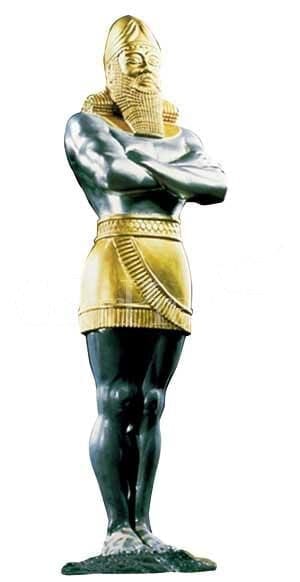 Paganism
Theocracy
Ch & state
(Darius)
So in this history of the counterfeit, you can go to the Book of Daniel and discuss the statue. We call all of those kingdoms the King of the North, they all wear that title stamped on their foreheads, they're all the King of the North. And the characteristic of the King of the North is that it is a combination of church and state. So we have to identify that in paganism: Babylon, Medo Persia, Grease, Rome, all of these ancient nations had a church state relationship. And the reason it's harder to see back then is because they were often embodied in one person.
36
plough
Harvest
=
2021
Israel
True

Sacrifice
Sanctuary
Theocracy
Ch + state
(Samuel)
Counterfeit
Human
Sacrifice
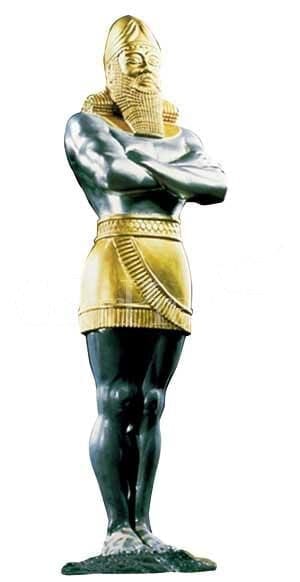 Paganism
Theocracy
Ch & state
(Darius)
We go to the history of Darius, Daniel chapter 6: Darius makes a decree saying no one can petition any of their gods, only me. Who is he identifying as? He's saying they won't be your gods, for 30 days I'll be your only god. So he is identifying himself as their god, the head of their religion. Then he sees his favorite, Daniel. Daniel is given a death sentence because of that decree and Darius wants to undo his decree, to save Daniel. And what do his advisors tell him? You can't undo the decree because Darius had two hats, he had a god hat and a king hat and when he signed that decree he's wearing his god hat, and can a god make mistakes? No, that's why it's known as the law of the Medes and the Persians. Because they had began to see their kings as godlike, they could not be seen to make mistakes. So every decree they passed it could not be abolished, not even by the king himself.
37
plough
Harvest
=
2021
Israel
True

Sacrifice
Sanctuary
Theocracy
Ch + state
(Samuel)
Counterfeit
Human
Sacrifice
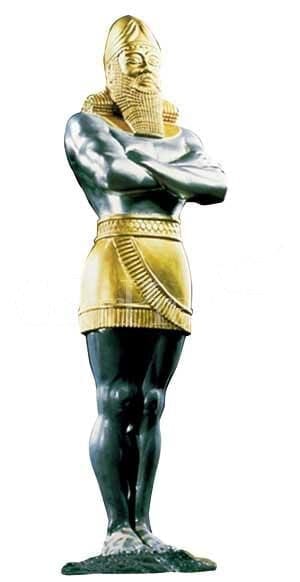 Paganism
Theocracy
Ch & state
(Darius)
So Darius as god signs of decree, Darius as king wants to destroy that decree to save Daniel and he can't do it, because he’s two things in one person: Darius is church and Darius is state. And who controls who? The church controlled the state, the church said Daniel had to die and Darius’s king could do nothing to stop that. So they have the same combination of church and state. No one looked back in history and said Alexander is so great we're going to call him Alexander the Great; he chose that name himself; it was his own pride that made him decide that everyone would have to call him Alexander the Great, that was pure pride. And the reason he was starting to think that way, his mother was known as a goddess, she taught Alexander that he had been conceived by a god and he begins to believe he's a demigod..
So by the time you come all through this history of the King of the North they're mixing church and state.
38
plough
Harvest
=
2021
Israel
True

Sacrifice
Sanctuary
Ch   state
Theocracy
Ch + state
(Samuel)
Counterfeit
Human
Sacrifice
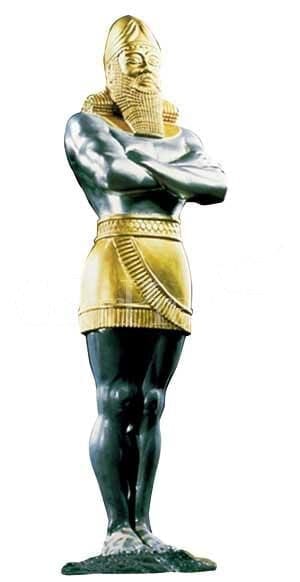 Paganism
Theocracy
Ch & state
(Darius)
Come down to the history of the Cross and John the Baptist is teaching people a message that makes perfect sense; God's going to restore us, he reached into Egypt and pulled out a church and a state. God reached into Babylon and pulled out at church and a state. So God is going to save us from our enemies, he's going to reach into Rome and what's he going to pull out? A church and a state. So it becomes perfectly reasonable that when they expected a deliver it would look like what they had seen before, a restoration of church and state, combined. Jesus comes and he destroys all of that and he separates church from the state. We call it the early Christian Church, they did not have the powers of a state, so at that early history God separated these two entities. If God separated them, he makes them different distinct things and he works through his church. What did Satan have to do? Did God separate church and state to reflect the world? No, God acts independently to the system of the world and then Satan counterfeits it.
39
plough
Harvest
=
2021
Israel
True

Sacrifice
Sanctuary
Ch   state
Theocracy
Ch + state
(Samuel)
500 years
Counterfeit
Human
Sacrifice
538
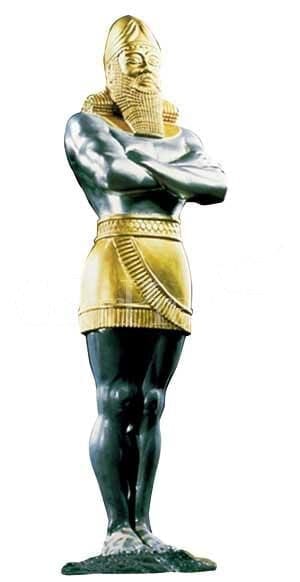 Paganism
Ch   state
Theocracy
Ch & state
(Darius)
In 538 you have a division between church and state and Satan will work through the papacy and the state follows the dictates of the church, just as in the history of Darius but now they're separated. You have the church control the state, but they're no longer embodied into one entity.
 
So God separated church and state, Satan counterfeited that work. God did not reflect the system of the world when he did this. In the history of Pagan Rome Christ ends the sanctuary system entirely. God did not bring about the early church to reflect Pagan Rome, he brought out the early church in direct contrast to Pagan Rome. And then it was Satan's work to keep up, and it took him 500 years to counterfeit that.
40
plough
=
2021

M. Israel
Israel
Laodicean
126
True
46

1844
1798
1989
1850
1863
Sacrifice
1888
18    33
1260
S
Sanctuary
Disp.
Org. 
Reject Prop. 
Ch   state
Theocracy
Ch + state
(Samuel)
500 years
Counterfeit
Human
Sacrifice
538
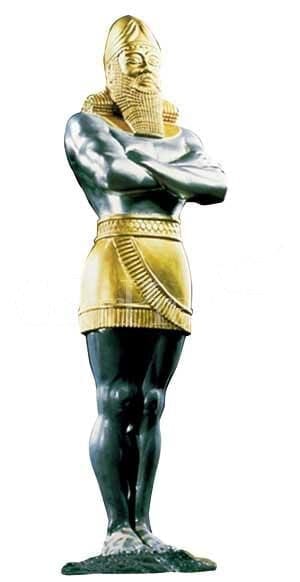 Paganism
Ch   state
Theocracy
Ch & state
(Darius)
Then we have the history of the 1260, 1798. In 1798 God again starts to lead out of people. We have this history of the beginning of Modern Israel, this Alpha history exists from 1798 for this purpose it ends in 1844, they go back to work in 1850. So you have 1798, it comes to 1844, 46 years. Increase of knowledge of 1818, formalized in 1833. Disappointment in 1844 they are scattered they go back to work in 1850. That ends in failure, they're in a Laodicean condition, they're scattered in 1863 for 126 years until 1989. And then this history we have 1888. Organization happens in 1863 which is good. But they reject prophecy and that's bad.
41
plough
=
2021

M. Israel
Israel
Laodicean
126
True
G
46

1844
1798
1989
1850
1863
Sacrifice
1888
18    33
1260
S
Sanctuary
Disp.
Org. 
Reject Prop. 
Ch   state
Theocracy
Ch + state
(Samuel)
Jeff
Parminder
Counterfeit
500 years
Human
Sacrifice
538
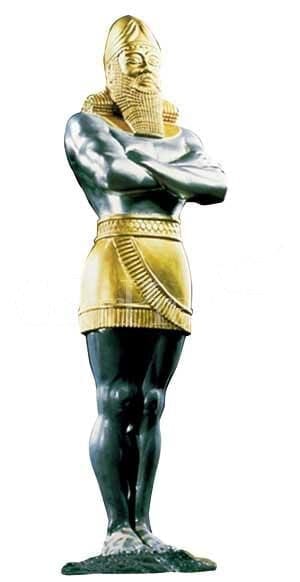 Paganism
Ch   state
Theocracy
Ch & state
(Darius)
1989 begins another final time period of gathering, from this period we'll just look at the line of the priests The line of the priests 1989. We spoke about 4 BC, how many leaders do you have at the time of the end? Two, John and Christ, both of the time of the end but one is going to do a work before the other. So when we come to 1989, we have both leaders present. Elder Jeff begins to study reform lines and Elder Parminder becomes the Seventh-Day Adventist. Both exist there at the time of the end, one will do a work before the other.
42
plough
=
2021

M. Israel
Israel
Laodicean
126
True
G
46

1844
1798
1989
2014
2021
1850
2019
1863
9/11
Sacrifice
1888
18    33
1260
S
Sanctuary
Disp.
Org. 
Reject Prop. 
Ch   state
Theocracy
Ch + state
(Samuel)
Jeff
Parminder
Counterfeit
500 years
Human
Sacrifice
538
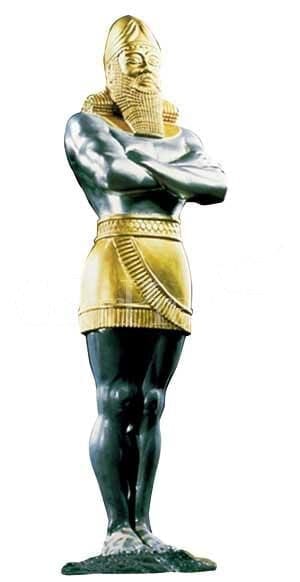 Paganism
Ch   state
Theocracy
Ch & state
(Darius)
Then we come to 9/11 and this is where we mark the baptism. The second is going to become visible but not yet take over leadership, that will happen in 2014. Then we have the test 2019 and then Panium 2021.
43
plough
=
2021

M. Israel
Israel
Laodicean
126
True
G
46

1844
1798
1989
2014
2021
1850
2019
1863
9/11
Sacrifice
1888
18    33
1260
S
Sanctuary
Disp.
Org. 
Reject Prop. 
Ch   state
Theocracy
Ch + state
(Samuel)
Jeff
Parminder
Counterfeit
500 years
Human
Sacrifice
538
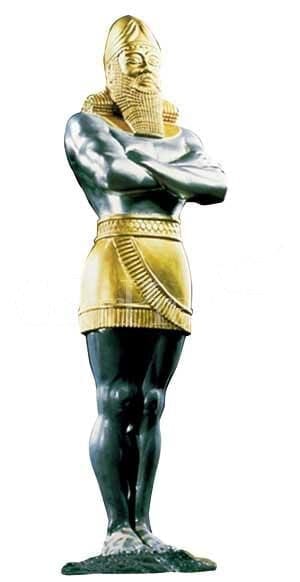 Paganism
Ch   state
Theocracy
Ch & state
(Darius)
So I've looked at the beginning history, I read the statement of my friend because it begins to reflect where this mentality is coming from, it's connected to the idea that we're learning from the world. They had equality figured out, all the conservatives are wicked, we are conservative. So the world in the past dispensation was good, those Nethinims. And this movement was bad, we had to learn from them. Connected to that, the mentality, that the test is equality and to bring any other test of membership to the Kingdom of God is to act as a dictatorship. The National Reform Movement could not enforce Sunday, AT Jones says they should also not enforce the Sabbath. We're getting to a period of our reform line where very soon you're going to go to someone, let's say you come to me and you have a straight message, fear God, give him glory, because judgment is coming, the Earth is about to be destroyed, you're about to die. If you want to live you better start keeping the Saturday Sabbath. Who does that make us sound like? The National Reform Movement.
44
plough
=
2021

M. Israel
Israel
Laodicean
126
True
G
46

1844
1798
1989
2014
2021
1850
2019
1863
9/11
Sacrifice
1888
18    33
1260
S
Sanctuary
Disp.
Org. 
Reject Prop. 
Ch   state
Theocracy
Ch + state
(Samuel)
Jeff
Parminder
Counterfeit
500 years
Human
Sacrifice
538
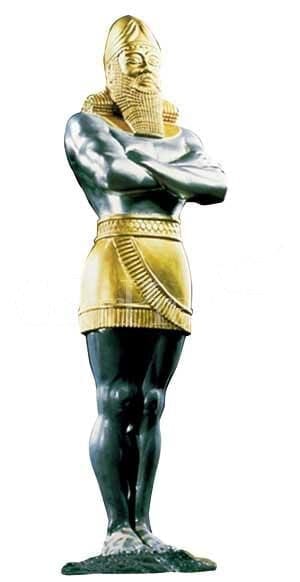 Paganism
Ch   state
Theocracy
Ch & state
(Darius)
So I tried to show where some of this thinking has developed from, I tried to show where it is developing to. It all began with questioning the vows, the reform vows but now people every man-made test, not just diet and dress, the Saturday 7th, baptism itself. Even the implementing of equality they'll say the manufacturing of man-made tests which becomes problematic, they have to start questioning how they view this movement.
45
plough
=
2021

M. Israel
Israel
Laodicean
126
True
G
46

1844
1798
1989
2014
2021
1850
2019
1863
9/11
Sacrifice
1888
18    33
1260
S
Sanctuary
Disp.
Org. 
Reject Prop. 
Ch   state
Theocracy
Ch + state
(Samuel)
Jeff
Parminder
Counterfeit
500 years
Human
Sacrifice
538
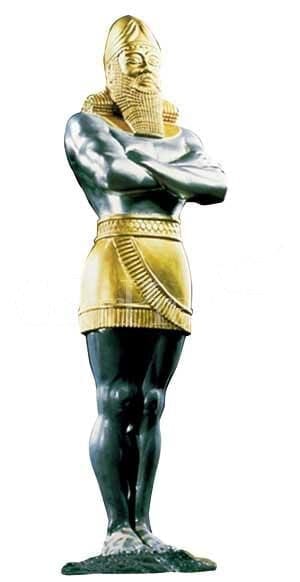 Paganism
Ch   state
Theocracy
Ch & state
(Darius)
I'm no one, but the message and the movement does not have man-made tests. If you want to say that you have to start saying it’s man lead and that's where Elder Jeff started, that the messages of God in the Latter Rain time period (Early Rain/Latter Rain) half wrong. Then I quoted my friend where she said you had pagan sacrifices and to reach the people, God created a sanctuary system that was a reflection of paganism. The idea that for the last 6,000 years God creates dispensational changes so that we can relate to the world and reach them by reflecting them.
46
plough
=
2021

M. Israel
Israel
Laodicean
126
True
G
46

1844
1798
1989
2014
2021
1850
2019
1863
9/11
Sacrifice
1888
18    33
1260
S
Sanctuary
Disp.
Org. 
Reject Prop. 
Ch   state
Theocracy
Ch + state
(Samuel)
Jeff
Parminder
Counterfeit
500 years
Human
Sacrifice
538
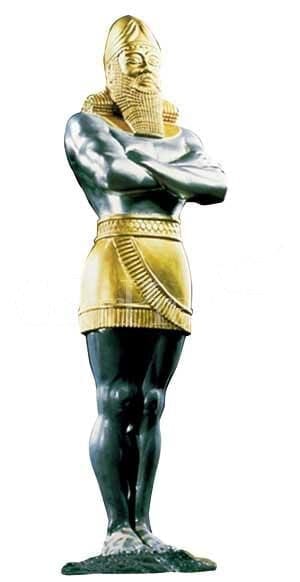 Paganism
Ch   state
Theocracy
Ch & state
(Darius)
So we went to a couple of quotes where we're told clearly God instituted the system of sacrifices straight after the fall in Eden. Satan attempted to bring contempt upon this system that prefigured the death of Christ by darkening the minds of the people with idolatry, creating a system of paganism with counterfeit priests, counterfeit sacrifices, counterfeit temples. So God changed nothing to reflect the world. God set up a pure system that represented his character and Satan counterfeited it and manipulated it. The reflection is the counterfeit, not the True, it's been that way from the very beginning. And still when he's in the history of this paganism God did not bring out the Christian church to be a further reflection of pagan Rome. In fact, he removed himself from anything that resembled that, and he set up a system that was not based on sacrifices. And then you have Satan left with his reflection and he needs to counterfeit what God just did in setting up the Christian church. And it took him 500 years, half a millennium.
47
plough
=
2021

M. Israel
Israel
Laodicean
126
True
G
46

1844
1798
1989
2014
2021
1850
2019
1863
9/11
Sacrifice
1888
18    33
1260
S
Sanctuary
Disp.
Org. 
Reject Prop. 
Ch   state
Theocracy
Ch + state
(Samuel)
Jeff
Parminder
Counterfeit
500 years
100 years
Human
Sacrifice
538
1899
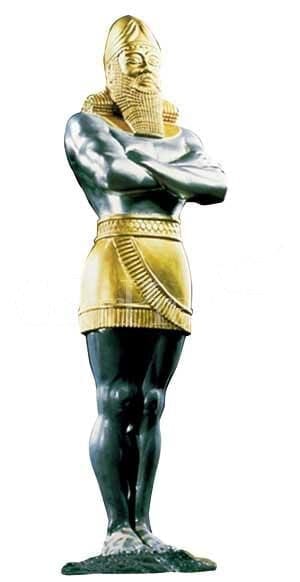 Paganism
Ch   state
Theocracy
Ch & state
(Darius)
So tomorrow we'll cover it a little more of this line, you know that we're going to connect 1899 to 1798. So the work of countering took 500 years, now it's taking 100 years and will step our way through that. But what I want us to see is that the very premise of the sister's arguments that are incorrect and that premise is about how God's Church relates to the world, God never changes his people to reflect worldliness. Instead, he sets up a system and Satan counterfeits that. And it's this misunderstanding about the relationship between God's church and the world that is being used, not saying maliciously, but to say that we must change this movement. All of our conservative reforms that if we want to go to the world, we need to be able to reflect the world. Even if they wouldn't say it that clearly, that's the foundation of their argument. Because they're passing the test of equality, so they seem to be good and we seem to be bad.
We want to finish exploring the counterfeit in our next study.
48
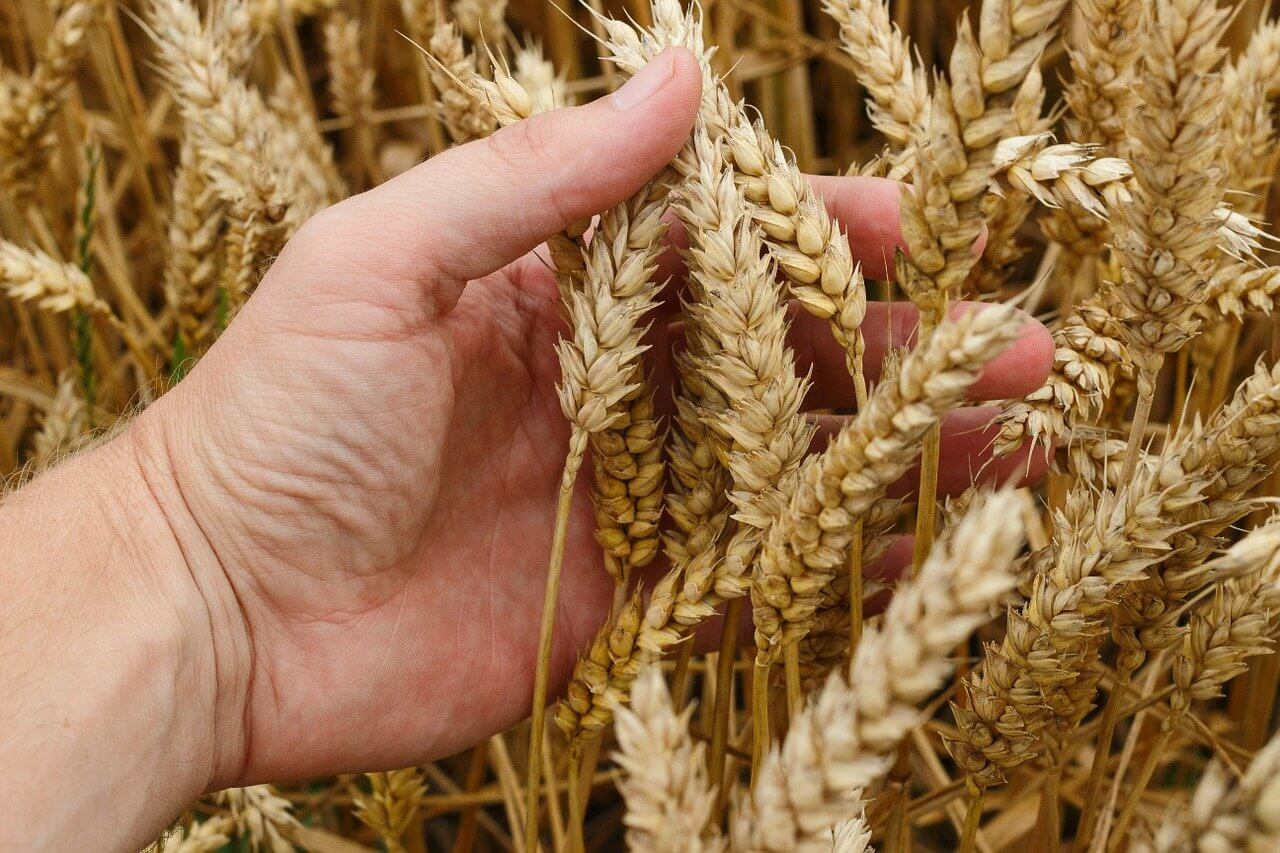 Dear Lord, 
Thank you for how you have led your people. Lord we look back at the relationship between the true and the counterfeit and even where there are many elements of your character, we do not fully understand, we see your love that you did not show the resemblance of these pagan gods. Lord we see the ugliness in Satan's counterfeit and the love in the truth. I pray that we will trust you that we will understand what you require of us, you'll understand that this is for our good, for our benefit. Thank you, Lord, for all of our blessings and I pray that you will help us to be established in these truths and in unity. In Jesus name amen
49